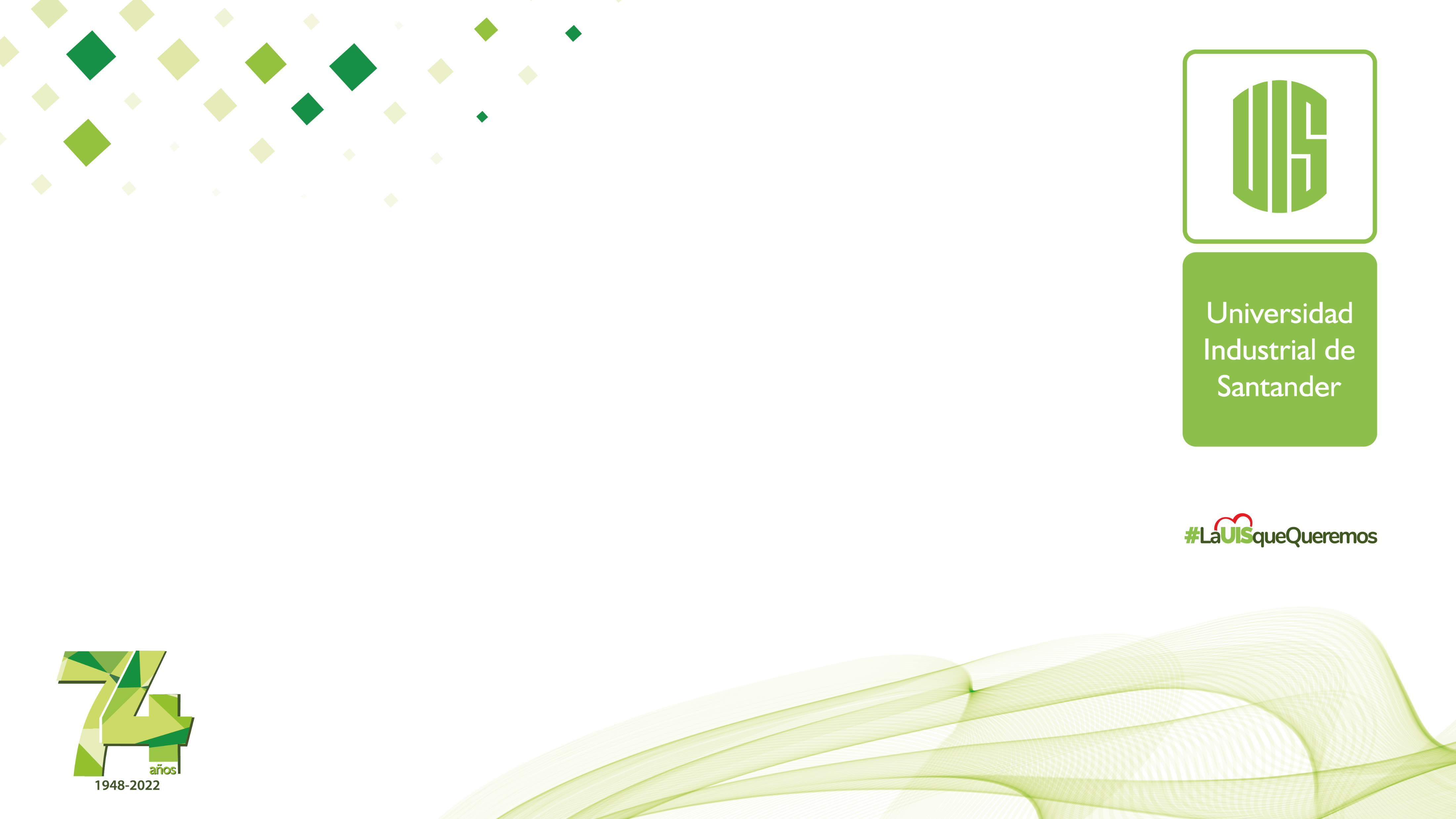 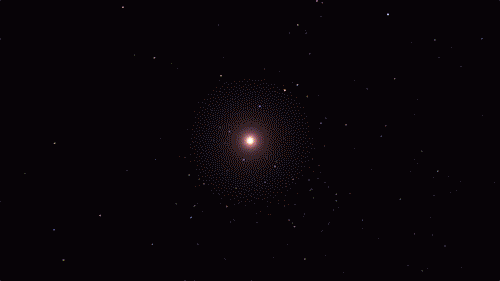 Objetos compactos
Daniel Felipe Suárez Urango



danielfsu@hotmail.com
Evolución estelar: nacimiento
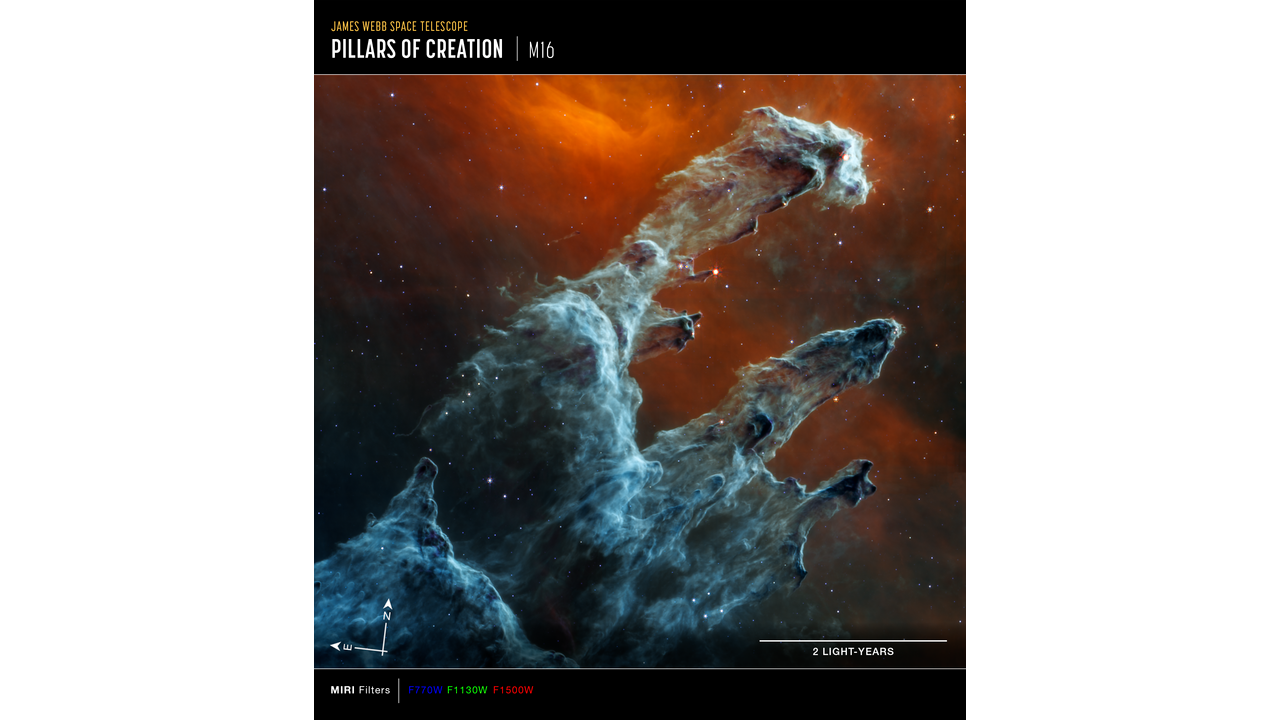 Nacen en fragmentos de nubes de gas interestelar, compuestas por Hidrógeno molecular
H2
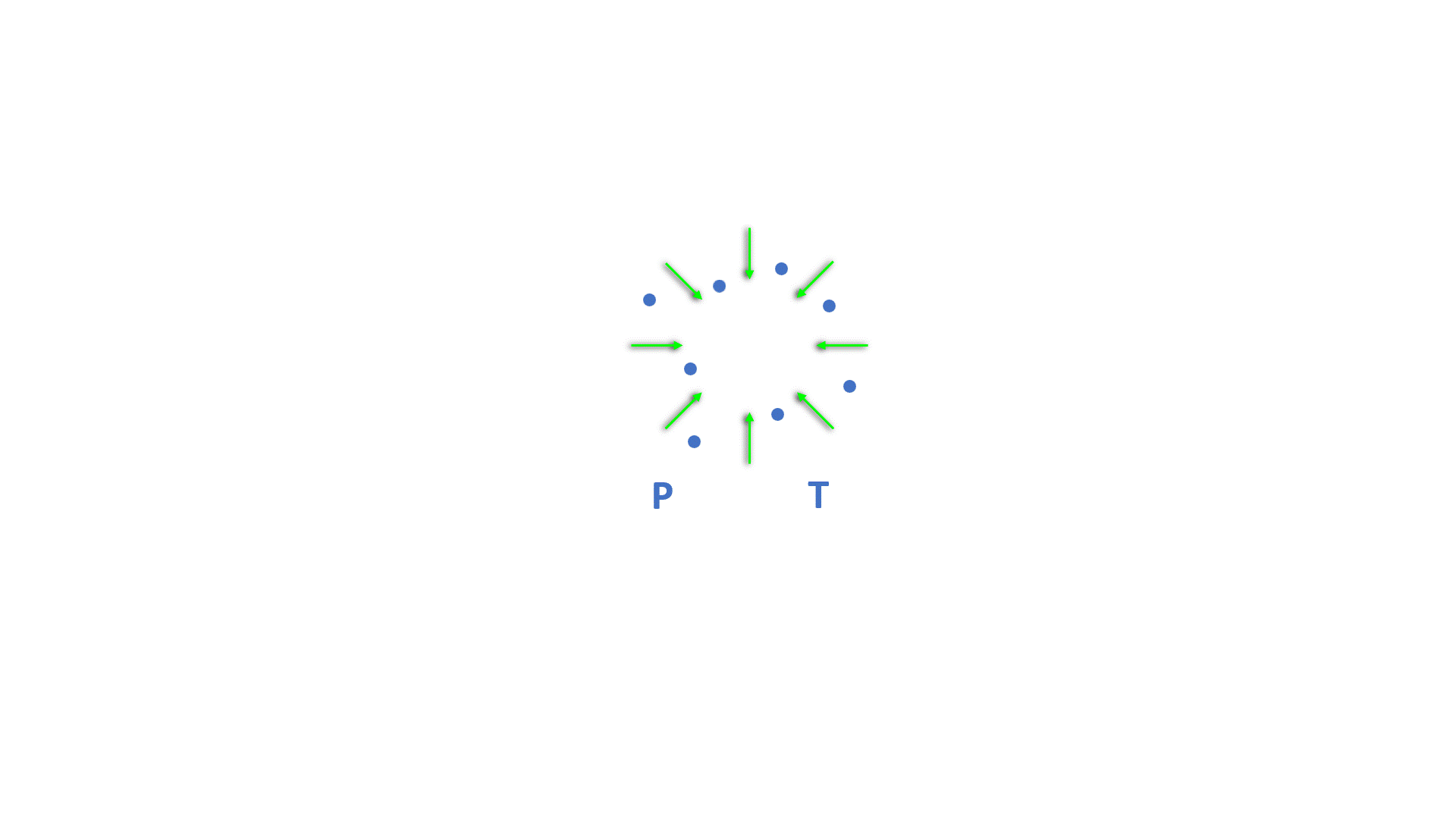 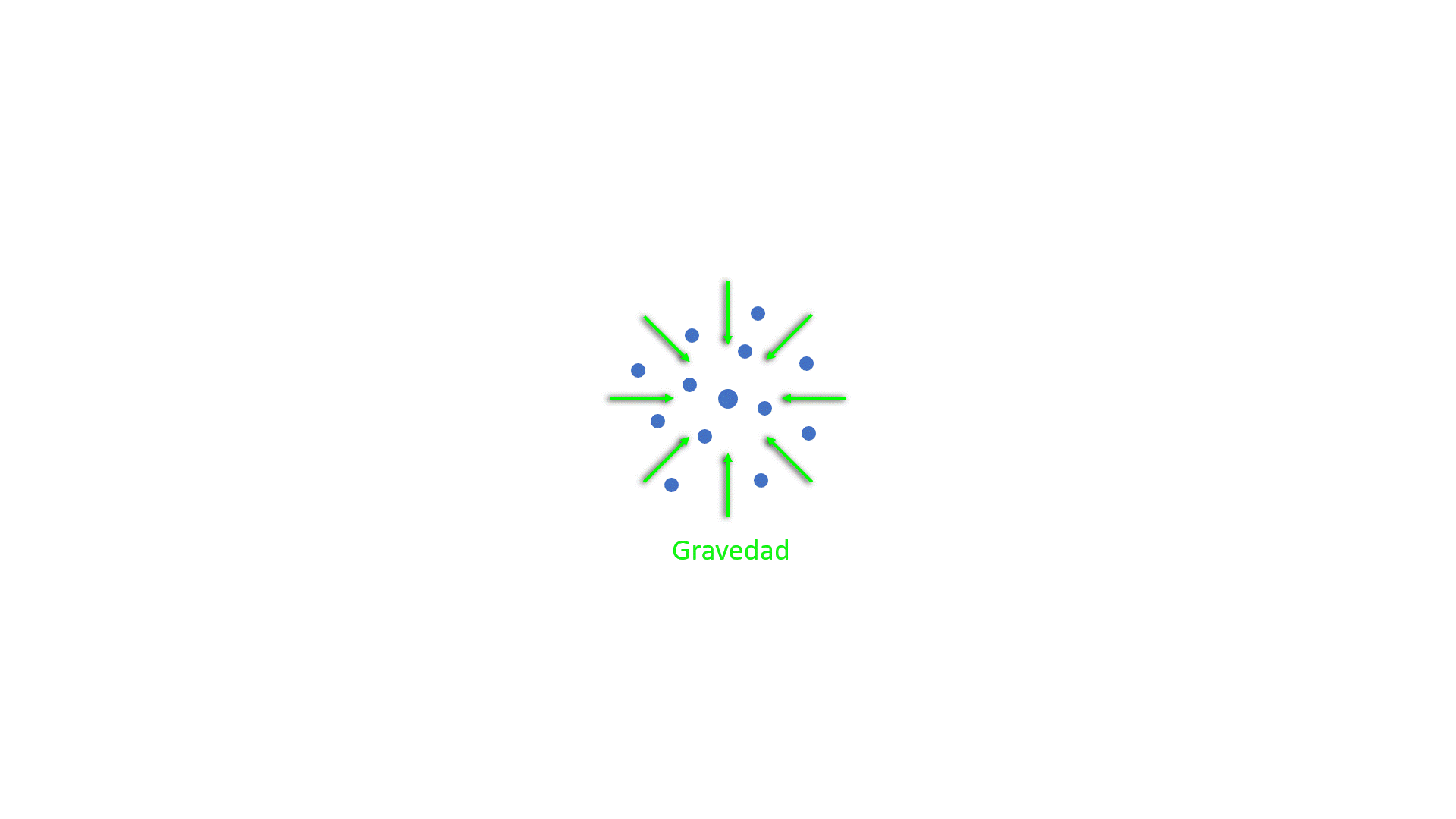 Nebulosa del águila
NASA, ESA, CSA, STScI
2
[Speaker Notes: Fragmentos que se contraen y calientan por la acción de la gravedad]
Evolución estelar: vida
Radiación
Cuando la temperatura alcanza 107 K
Presión
Térmica
Gravedad
Átomos de Hidrógeno
Átomos de Helio
+
Energía
Tiempo de vida de 106 a 1010 años.
3
[Speaker Notes: He, C, O.

He, C, O, Mg, Si, Fe.]
Evolución estelar: muerte
Eventualmente la fuente de energía se apaga, lo que conlleva al colapso.
Minicial < 8 M☉
Nebulosa del Anillo del Sur (2500 ly)
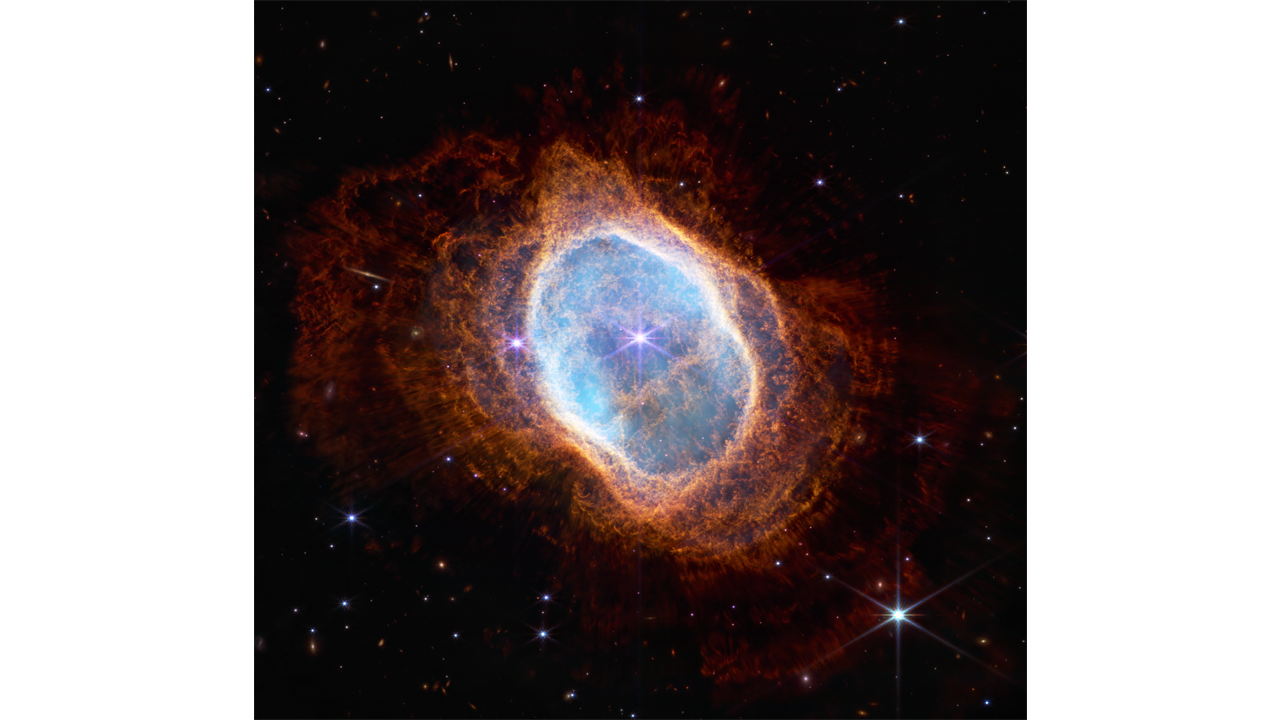 Gravedad
Presión de
degeneración
de electrones
Enana blanca
NASA, ESA, CSA, STScI
4
[Speaker Notes: Nebulosa planetaria]
Evolución estelar: muerte
Eventualmente la fuente de energía se apaga, lo que conlleva al colapso.
8 M☉ < Minicial < 25 M☉
Nebulosa del Cangrejo (6500 ly)
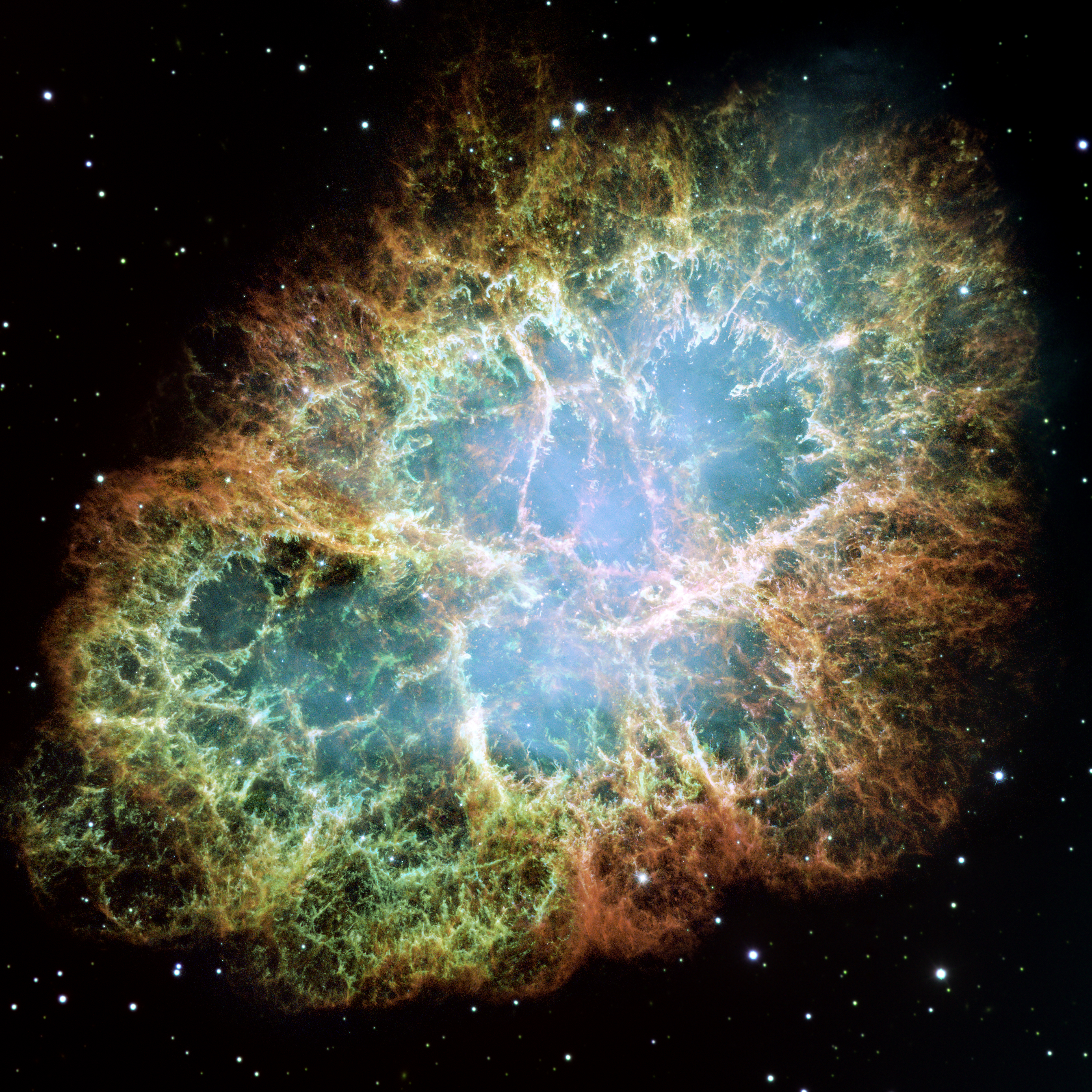 Gravedad
Presión de
degeneración
de neutrones
Estrella de neutrones
NASA, ESA, J. Hester and A. Loll
5
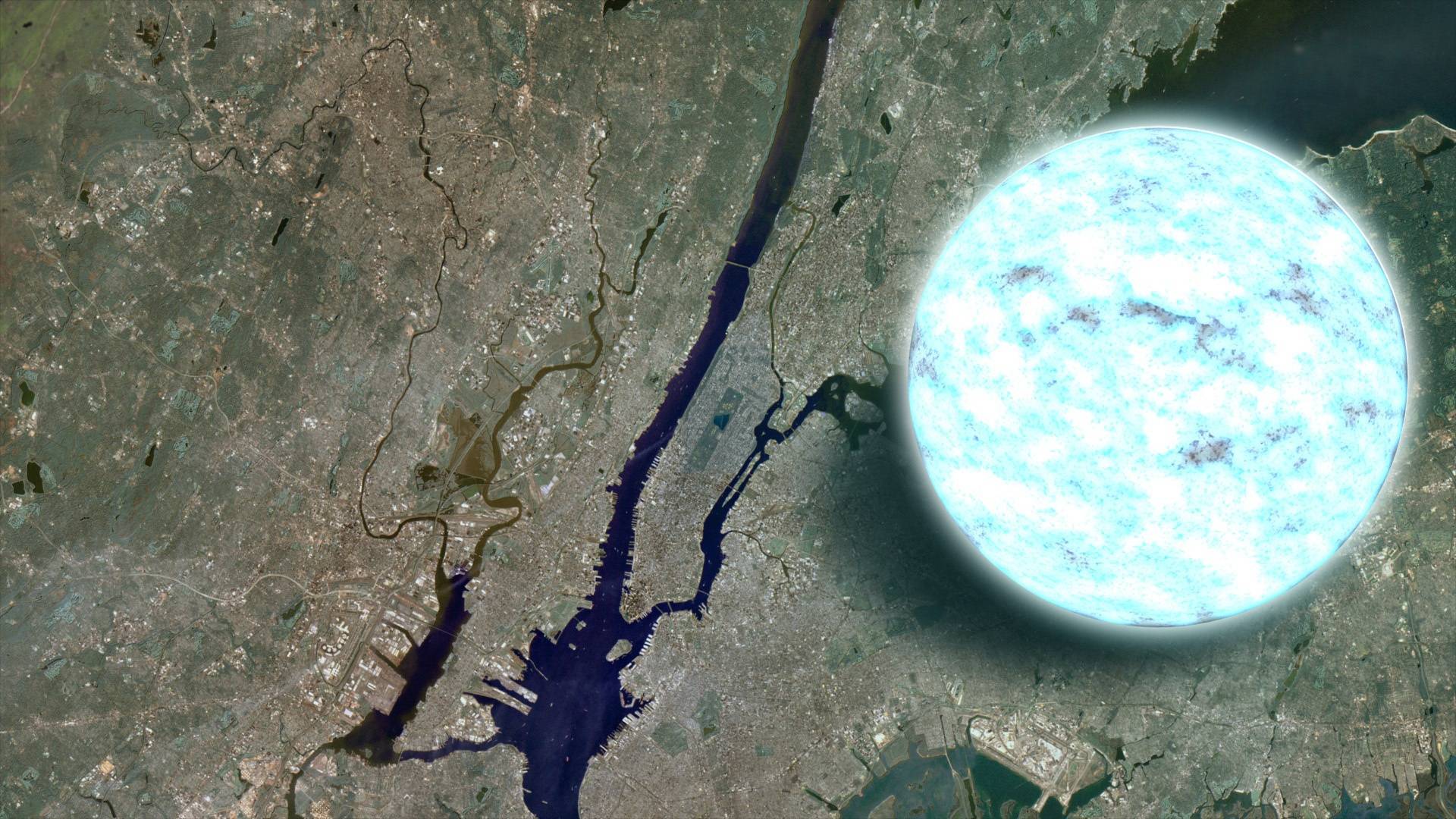 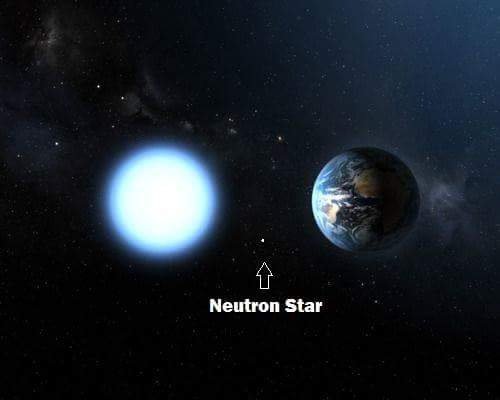 7
Remanentes estelares
Estrellas que dejaron de fusionar elementos en su núcleo para iniciar un proceso de enfriamiento
Enanas blancas
Estrellas de neutrones
Masa
2 M☉
1 M☉
Radio
15 km
7000 km
Densidad
1017 kg/m3
109 kg/m3
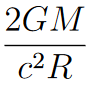 Compacidad
~ 4 x 10-4
~ 0.4
Objeto compacto
8
Composición interna
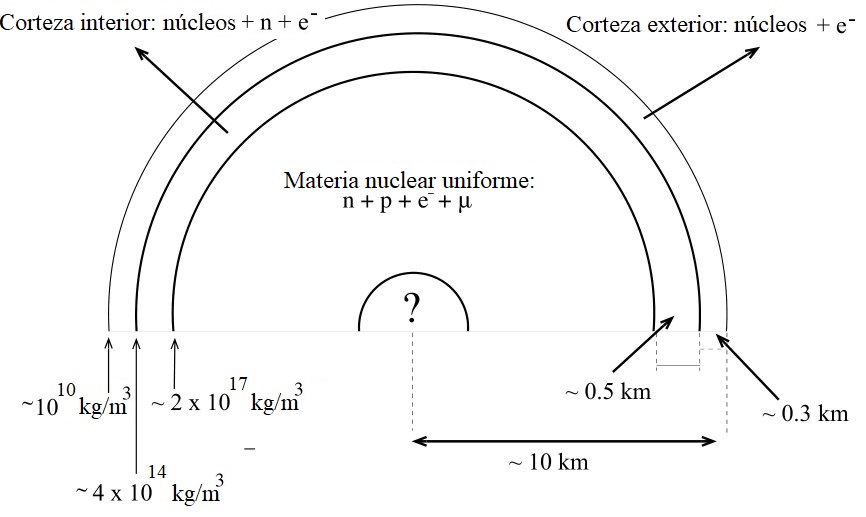 Densidad nuclear:
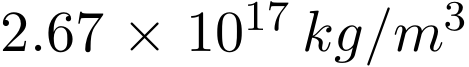 V. Ferrari, et al., General Relativity and its applications: black holes, compact stars and gravitational waves. CRC Press, 2020.
9
[Speaker Notes: Externa: red de núcleos pesados inmersos en un gas de electrones degenerados
Interior: núcleos atómicos ricos en neutrones, gas de neutrones y gas de electrones.
Externa núcleo: superfluido uniforme de neutrones, protones y electrones altamente degenerados
Interior núcleo: composición desconocida]
Modelado de objetos compactos
Estrella de neutrones
Simplificaciones
Distribución de materia
estática y autogravitante
Gravedad
r
Equilibrio hidrostático
Presión de
degeneración
de neutrones
Simetría esférica
Vacío
10
Estabilidad
“Propiedad de un cuerpo de mantenerse en equilibrio estable o de volver a dicho estado tras sufrir una perturbación”
Pulsaciones radiales
Inestable
Estable
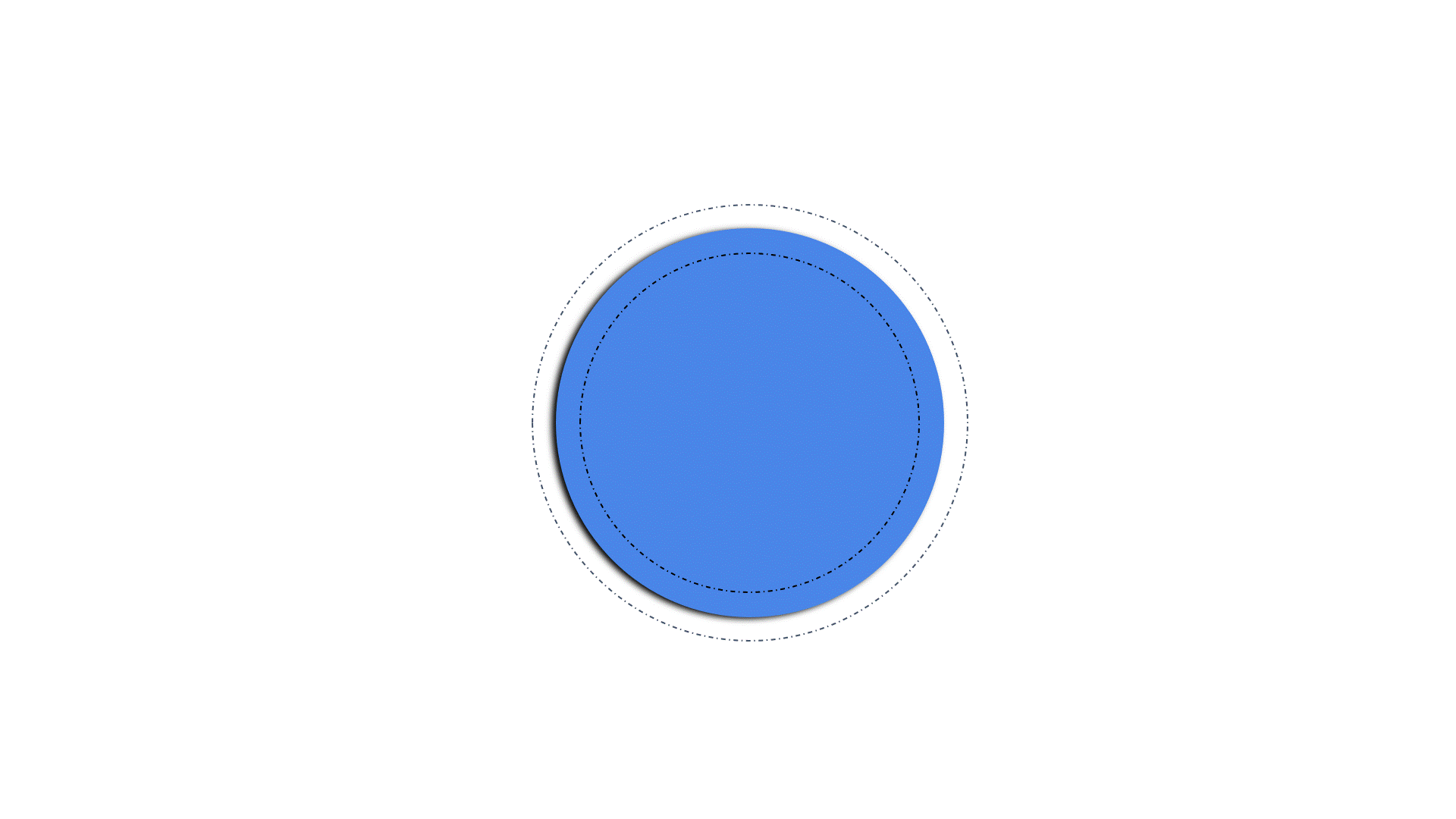 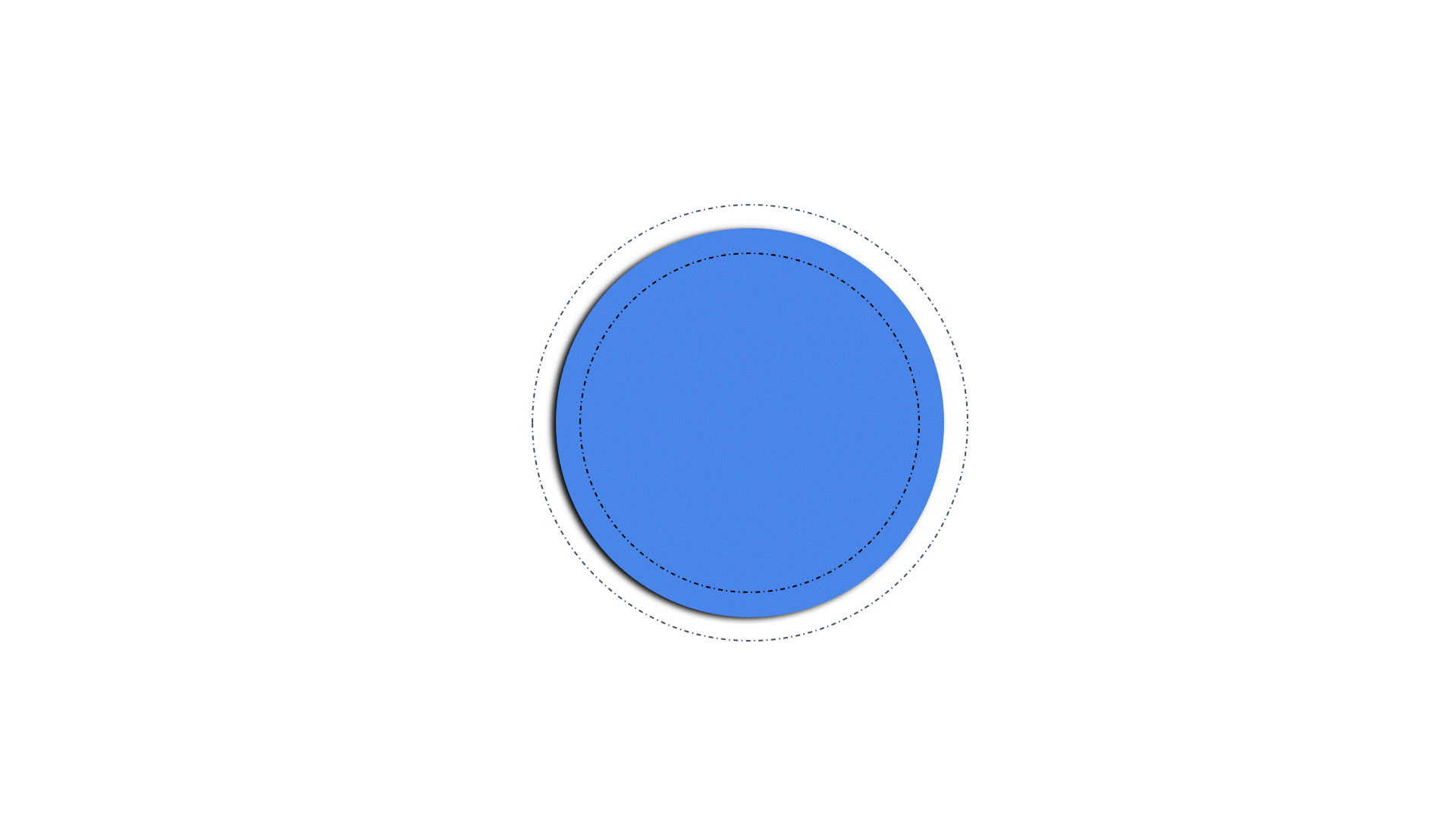 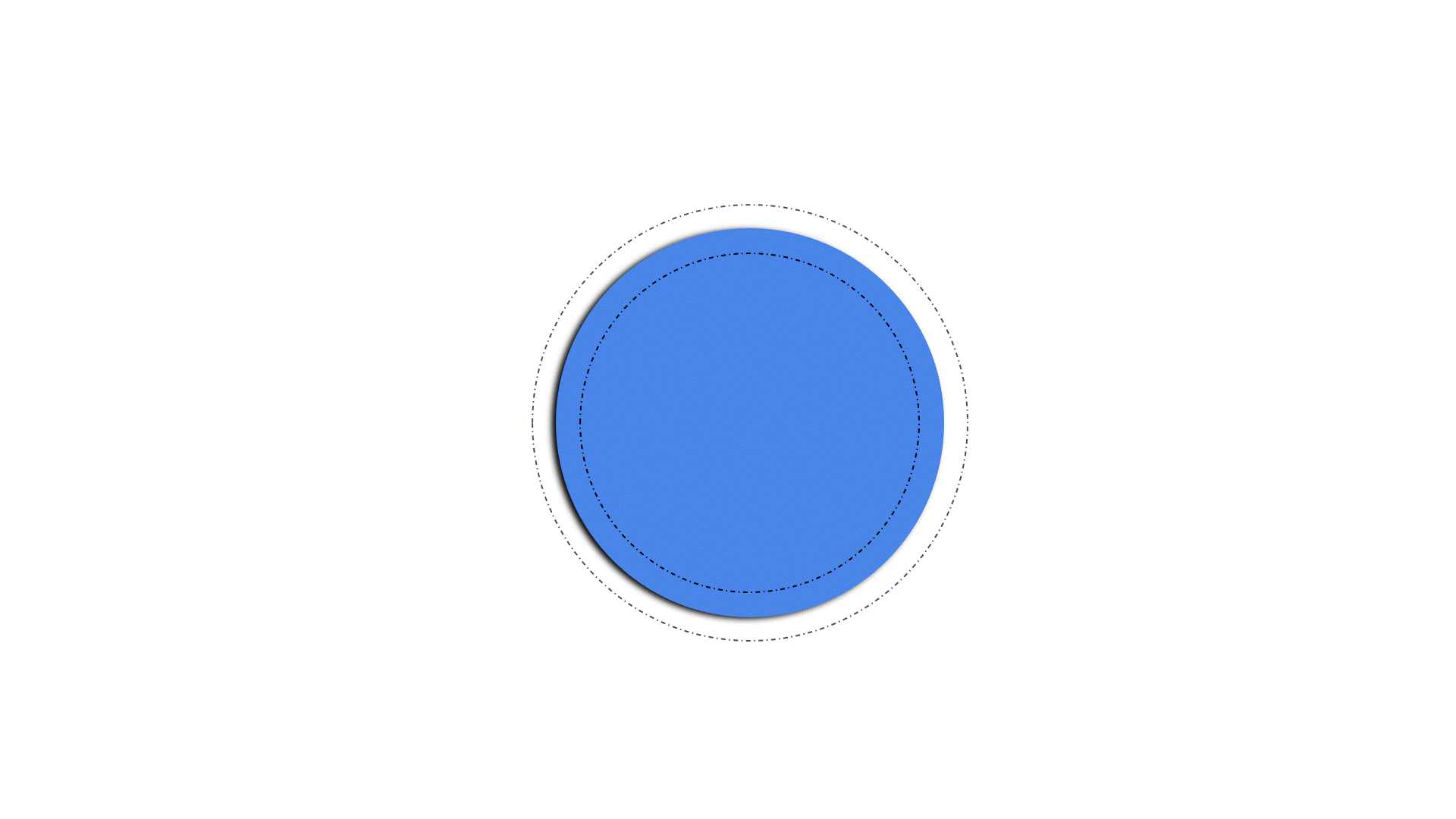 S. Chandrasekhar, Phys. Rev. Lett., 1964.
11
[Speaker Notes: La teoría de oscilaciones radiales analiza la evolución de perturbaciones a través de toda la estrella]
Estabilidad
“Propiedad de un cuerpo de mantenerse en equilibrio estable o de volver a dicho estado tras sufrir una perturbación”
Perturbaciones radiales
Si la densidad central disminuye, la estrella se contrae para retornar al equilibrio hidrostático
Si la densidad central aumenta, la estrella se expande hasta el equilibrio
Modelos que aumentan (disminuyen) su masa total cuando la densidad central también aumenta (disminuye)
Y. Zeldovich y I. Novikov, University of Chicago Press, 1971
B. K. Harrison et al., University of Chicago Press, 1965
12
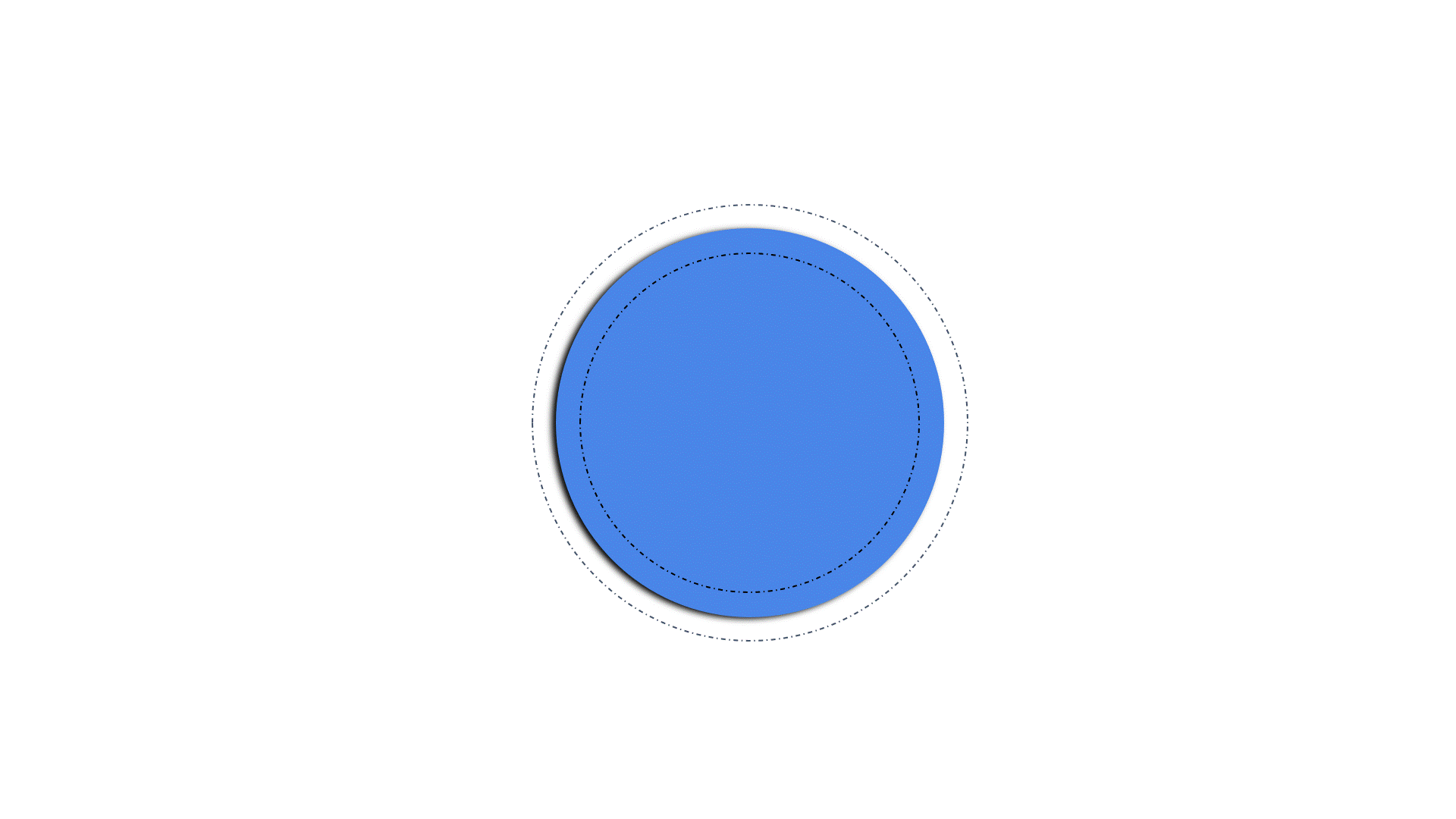 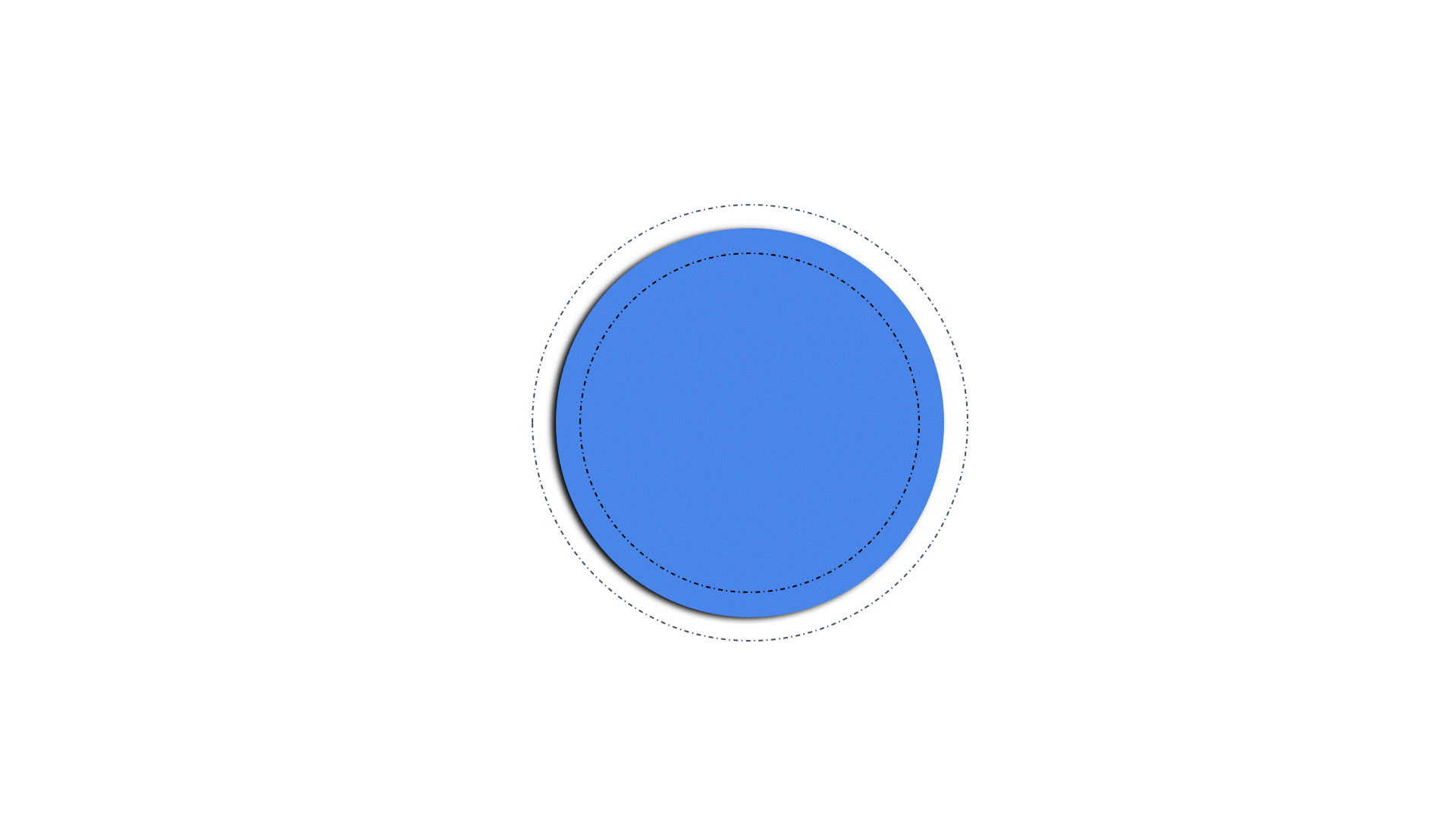 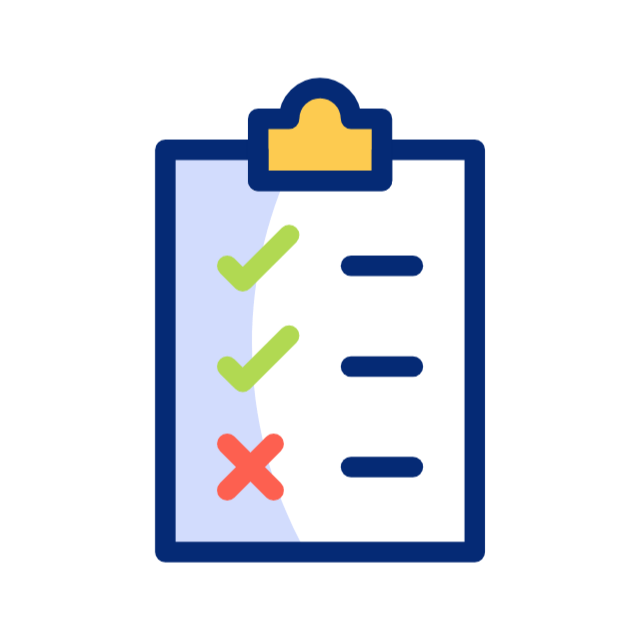 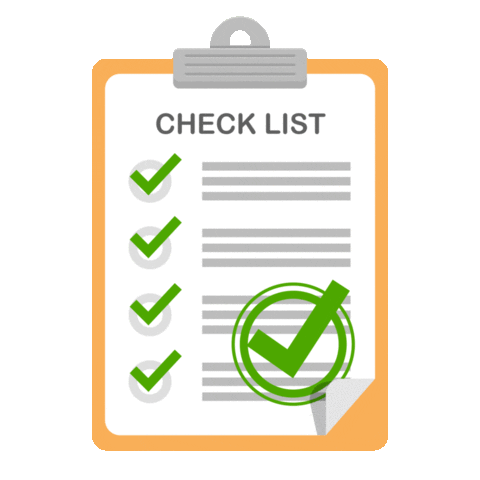 Observaciones
NICER: Neutron Star Interior Composition ExploreR
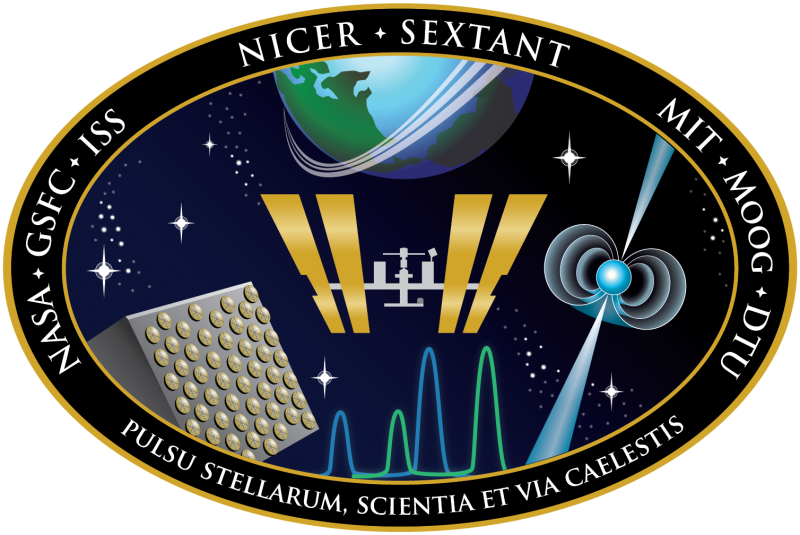 Telescopio de rayos X instalado en la Estacion Espacial Internacional.
NICER es capaz de determinar la masa y el radio de una estrella de neutrones a través de la observación de los efectos relativistas sobre los rayos X emitidos desde la superficie.
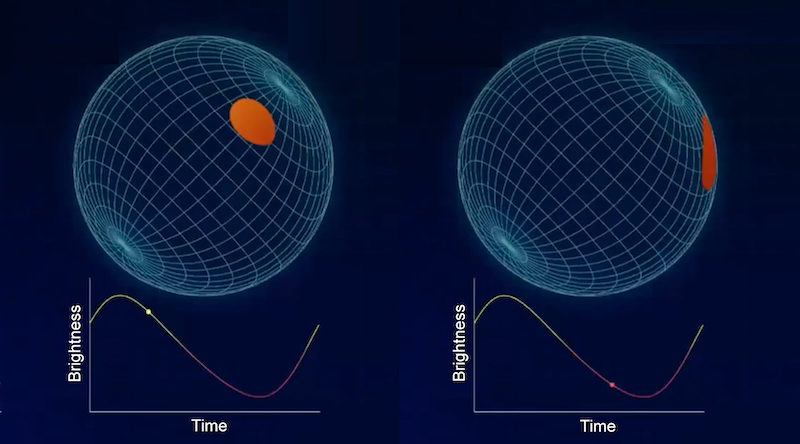 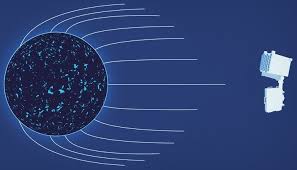 Imágenes tomadas de https://www.jinaweb.org. Página oficial del Joint Institute for Nuclear Astrophysics – Center for the Evolution of the Elements (JINA-CEE)
13
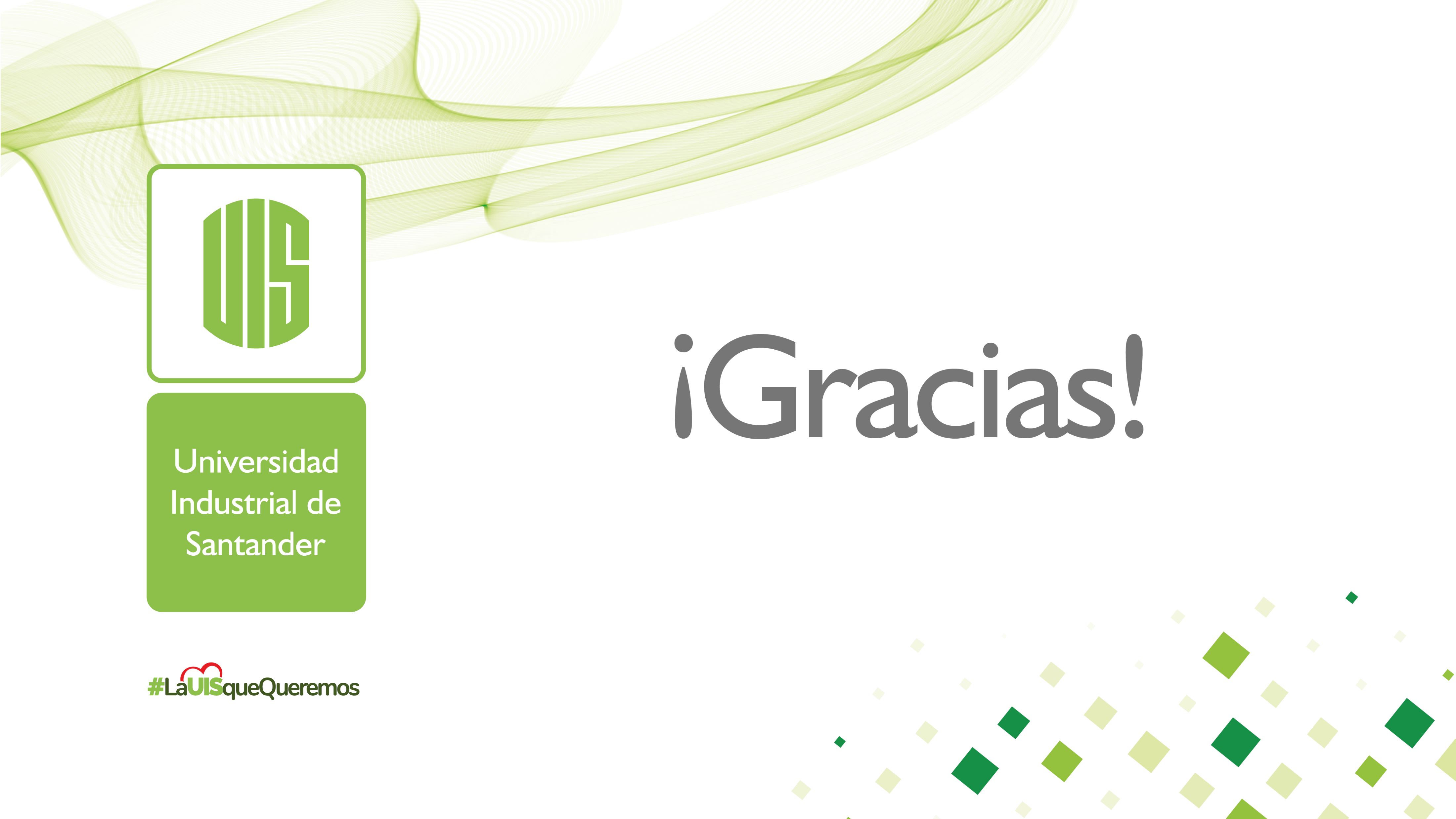 Contacto: danielfsu@hotmail.com